Basis dan non basis
Cara memilah
Metode
Metode Langsung
Metode tidak Langsung
Metode Campuran
Metode LQ
METODE LANGSUNG (1)
Dengan cara melakukan survai langsung kepada pelaku usaha tentang:
Kemana memasarkan barang yang diproduksi
Darimana membeli bahan untuk produksi
Dari jawaban tsb, dpt ditentukan % yang dijual ke luar wilayah, dan % yang dipasarkan dalam wilayah, demikian juga utk bahan baku.
Berapa yang bekerja pada kegiatan tsb, berapa nilai tambah yang diciptakan. (pendapatan).
METODE LANGSUNG (2)
Bila dilihat dari jumlah produksi (usaha/ kegiatan) berapa porsi yang dijual keluar wilayah dan tidak. Sulit.
Apakah rata2, atau trend?

 rumit (biaya & waktu)
METODE TIDAK LANGSUNG
Metode asumsi.
Ada kegiatan yang diasumsikan sebagai kegiatan basis dan kegiatan lain sebagai non basis.
Ada kegiatan yang secara tradisional sebagai kegiatan basis, misalnya:
Asrama militer
Pertambangan
Pariwisata
Kegiatan lain non basis
METODE CAMPURAN
Metode asumsi : ada kesalahan (tidak akurat)
Metode langsung : berat,
 gabungan metode langsung & asumsi  metode campuran.
Cara:
Survai pendahuluan, pengumpulan data sekunder (mis dari BPS)
Analisis, tentukan asumsinya sampling
Metode Location Quotient
Metode tidak langsung
Dengan cara: membandingkan porsi lapangan kerja/NT untuk sektor tertentu di wilayah tertentu dibandingkan dengan porsi lapangan kerja/NT untuk sektor yang sama di tingkat nasional
rumus
LQ =
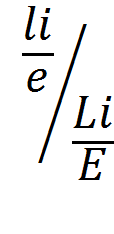 KETERANGAN
li = banyaknya lap. kerja sektor i di wilayah analisis
e  = banyaknya lap. kerja di wilayah analisis
Li = banyaknya lap. kerja sektor i secara nasional
E  = banyaknya lap. kerja secara nasional

Catatan= Nasional : merupakan wilayah yang lebih tinggi jenjangnya.
HASIL
LQ > 1
ARTI:
Lapangan kerja sektor i di wilayah analisis porsinya terhadap lapangan kerja total wilayah lebih besar bila dibandingkan dengan porsi lapangan kerja untuk sektor yang sama secara nasional.
Sektor i di wilayah kita secara proporsional dapat menyediakan lapangan kerja melebihi porsi sektor i secara nasional
JADI....
LQ > 1  Memberi indikasi bahwa sektor tsb adalah basis

LQ < 1  Memberi indikasi bahwa sektor tersebut adalah non basis
Metode LQ
Banyak dikritik karena berdasarkan produktivitas dan konsumsi rata-rata antar wilayah dianggap sama, kenyataannya tidak karena itu perlu kalibrasi.
Metode  Minimum Requirement Technique (Tiebout, 1962)
Minimum Requirement Technique
Dikumpulkan beberapa wilayah yang kondisinya untuk sektor tertentu kurang lebih sama.
Untuk setiap wilayah dihitung % lap kerja utk setiap sektor
Untuk setiap sektor yang sama dibuat ranking per wilayah berdasarkan tinggi ke rendah
Minimum Requirement Technique
Kesimpulan :
Ranking paling rendah: lapangan kerja untuk memenuhi kebutuhan lokal 
Ranking paling tinggi: lap kerja utk ekspor 

Artinya? 
NON BASIS dan BASIS
Contoh (% lap kerja )
Contoh
Ranking sektor A berdasarkan wilayah  tinggi ke rendah

R
Q
P
Contoh
Ranking sektor B berdasarkan wilayah  tinggi ke rendah

P
R
Q
Contoh
Ranking sektor C berdasarkan wilayah  tinggi ke rendah

Q
PQ
Contoh
Ranking sektor D berdasarkan wilayah  tinggi ke rendah

P
Q
R
Kesimpulan???
Evaluasi atas tingkat ke-basis-an  suatu produk
Untuk mendorong pertumbuhan wilayah, pertumbuhan sektor basis perlu didorong mendorong sektor non basis juga.
Untuk suatu wilayah, sektor basis adalah sektor yang menjual produknya ke luar wilayah atau ada kegiatan yang mendatangkan uang dari luar wilayah.
Untuk melihat apakah suatu produk yang dihasilkan pasarnya sdh jenuh, perlu dilihat tingkat ke-basis-an suatu produk.
Evaluasi atas tingkat ke-basis-an  suatu produk
Tingkat ke-basis-an suatu produk dapat di-jenjangkan sbb:
Jangkauan pemasarannya hanya pada beberapa desa tetangga
Jangkauan pemasarannya hanya pada beberapa wilayah kecamatan
Jangkauan pemasarannya hanya pada wilayah 1 propinsi
Jangakauan pemasarannya mecakup pada beberapa wilayah propinsi
Jangkauan pemasarannya mencakup sebagian besar wilayah ekonomi nasional dan ekspor
Jangkauan pemasarannya pada hampir seluruh wilayah ekonomi nasional dan merupakan ekspor tradisional
Evaluasi atas tingkat ke-basis-an  suatu produk
Penjenjangan tsb tidak mutlak.
Makin luas pemasaran suatu produk, maka pasarnya makin tidak jenuh artinya tingkat ke-basis-annya makin tinggi.
Artinya harus diprioritaskan utk dikembangkan.